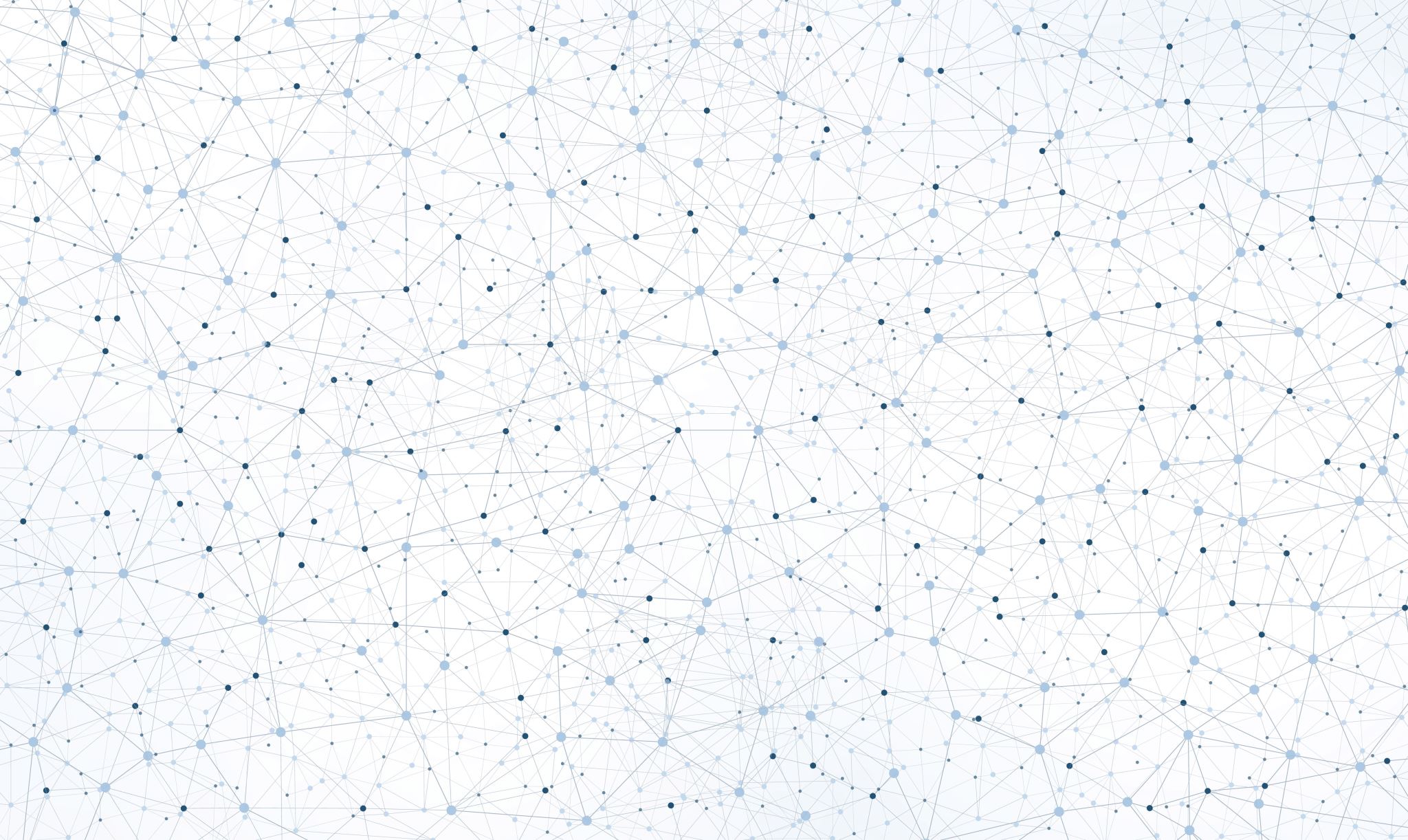 CIVIS Stream 3Meeting 1
Claudia Câmpeanu & 
	Magdalena Crăciun 
(University of Bucharest)
Public Anthropology
In 2000, Robert Borofsky published in Anthropology News a short article in which he encouraged anthropologists to pursue a “public anthropology”.
Public Anthropology
Definition
“Public anthropology encompass[es] knowledge production by professional anthropologists that is intended to reach beyond disciplinary specialists, and usually beyond the academy” 
(Haugerud 2016: 586)
Professional anthropologists only?

-other professions
-artists, writers, photographers, actors
-individuals and communities engaged as both producers and consumers of anthropological research
Public anthropology in a multiple sense:

Reaching the public
Engaging and learning from other professionals who carry publically oriented work
Collaborating with research participants in producing and disseminating knowledge
Public anthropology “is not a field of anthropology but a form of anthropological expression . . .[that] deal[s] with social problems and issues of interest to a broader public or to our non-academic collaborators yet [is] still relevant to academic discourse and debate.”
(Griffith et al.2013:125)
Public anthropology differs from:

	applied anthropology
	engaged anthropology
	activist anthropology (Hale, 2006)
Examples
Flash Ethnography
https://americanethnologist.org/features/collections/flash-ethnography/flash-ethnography-an-introduction

Please take 15 minutes to read Text no. 2 (Mariachi by Moonlight) and/or Text no. 08 (Karma and Air Conditioning). We will use the remaining time to discuss the format and the content of these texts.
Bibliography

Hale, C. R. (2006). Activist research v. cultural critique: Indigenous land rights and the contradictions of politically engaged anthropology. Cultural anthropology, 21(1), 96-120.

Haugerud, A. (2016) Year in Review, Public Anthropology, 2015: Charlie Hebdo, Black Lives Matter, Migrants, and More. American Anthropologist, 118(3), 585-601.

Griffith, D. et al. (2013) Enduring Whims and Public Anthropology. American Anthropologist, 115(1, 125–126.